What was More Important Than my Stuff was on Fire?!
Leadership Lessons from a Burning Building:
Nikki Duslak
Director of Educational Opportunity ProgramsLake-Sumter State College 
BFA in Theater M.Ed. in Secondary Education M.Ed. in Educational Leadership and Policy Studies
What is most important to those we serve?
Survey examined two different groups: "workers" and "CFOs" 
"Which of these are the most important attributes in a corporate leader?"
Eight leadership attributes were listed: Accessibility, Collaborative Mindset, Competitiveness, Decisiveness, Fairness, Integrity, Strategic Mindset, and Transparency
Both groups placed Integrity at the top of the list
75% of workers 
46% of CFOs
So what is this doing to our organizations?
Global survey indicates 25% of employees don’t trust their leadership 
70% of employees cannot picture themselves at their current companies next year
Over 9,000 employees 
More than 20 industries
What does this data mean? (TL;DR)
We all value integrity more than any other trait 
Workers feel leaders don’t have it 
Workers are unhappy in their organizations and intend to leave
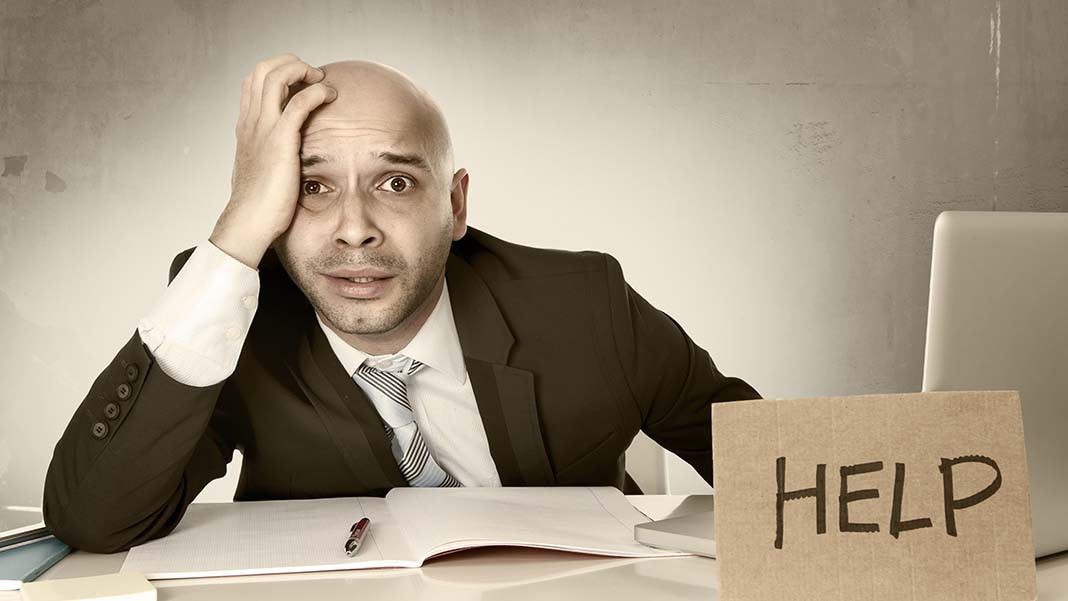 What is integrity?
The quality of being honest and having strong moral principles; moral uprightness.
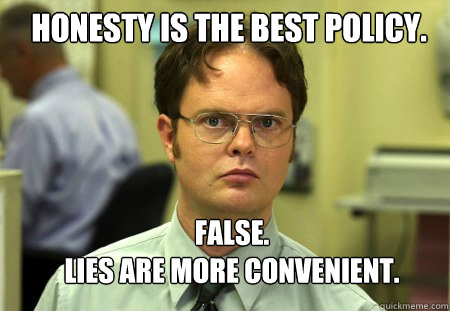 What does integrity mean in leadership?
Integrity in leadership means building trust
Most leaders work to build rapport
Research tells us the difference between rapport and trust is a level of vulnerability
Vulnerability can’t be reached if our ego is in the way
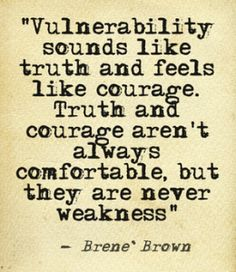 What is the current trend in leadership?
We are not authentic in our interactions, and instead be who we think we should be instead of who we are 
We work from fear, a desire for power, and habit 
We assume that our problems are “real” and theirs are less significant
What is ego?
A person's sense of self-esteem or self-importance.
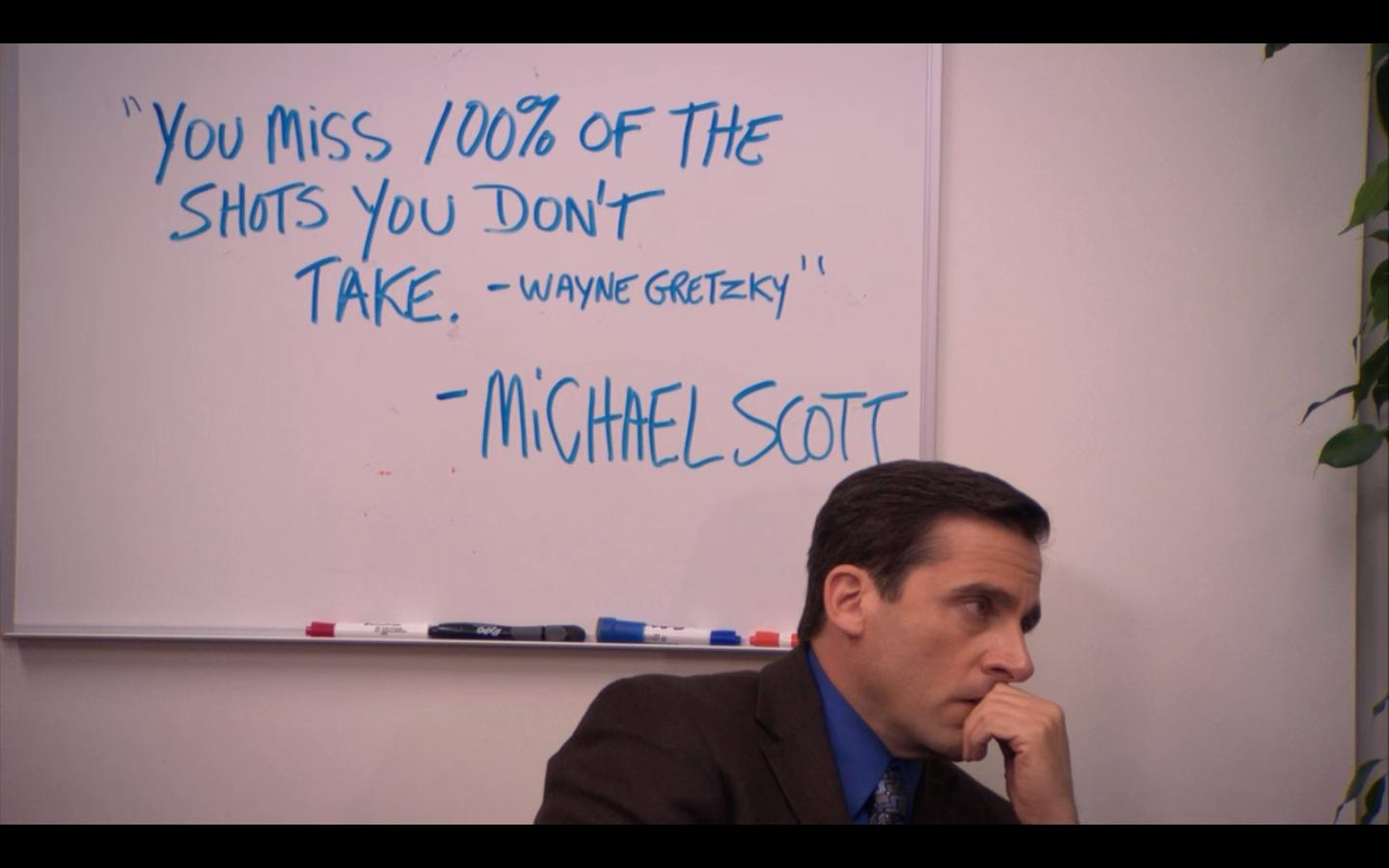 What happens when leaders have too much ego?(Misuse of Systematic Neglect)
They believe their opinion matters more than others
Stop listening
Stop learning
They don’t improve
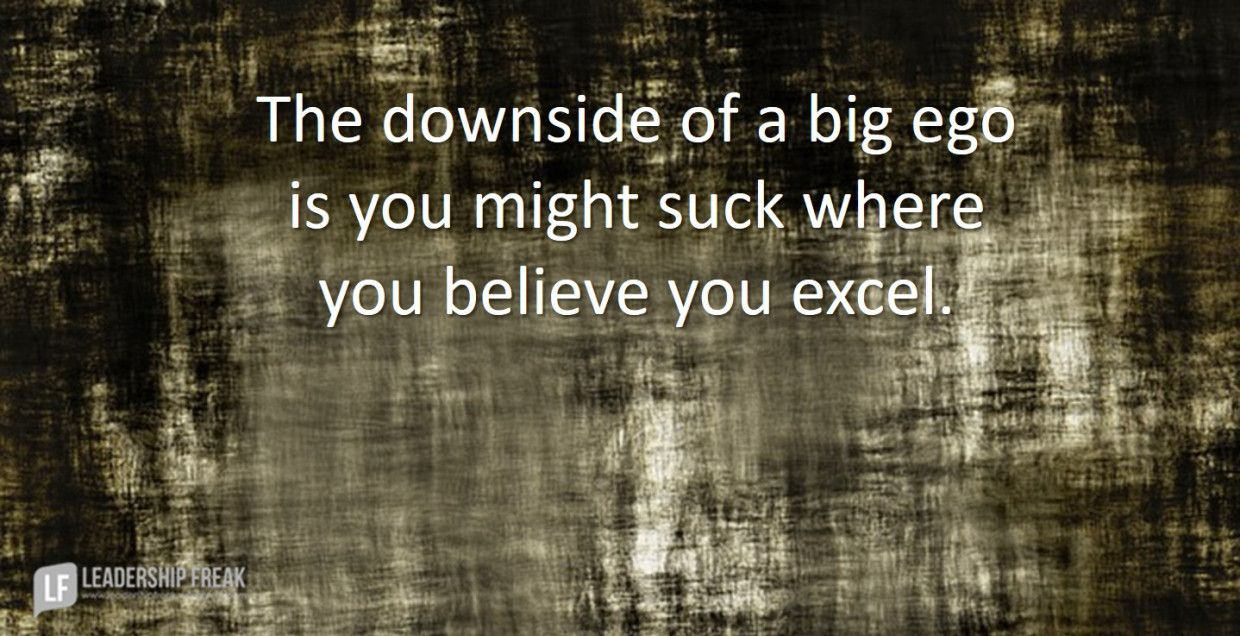 No one wants to work for these people…
Qualities from afar are different than qualities up close
Ambition becomes entitlement
Vision becomes micromanagement
Analytical becomes cynical 
Charismatic becomes manipulative 
We don’t apologize or admit when we are wrong
So what can we do as leaders?
Balance your self interest with the group interest
Recognize your own strengths and limitations
Admit when you make a mistake
Help to cultivate other leaders
Stop referring to the team as “your staff” or “your teachers”
So what can we do as leaders?
Put out their fires as you put out yours 
Be respectful of their emergencies 
Never tell faculty or staff you don’t have time
“I have time if you can walk with me” 
“This is so important. Can we follow up later today?”
Ensure you know and understand their priorities and their lives
Here’s a great example!
High school English teacher 
Overhead caught fire  
18 minutes to respond
No one came for us 
I never forgot that feeling 
What was more important than my stuff was on fire?
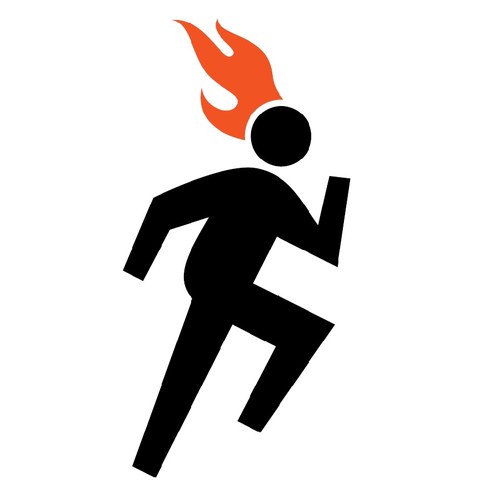 Here’s what I did with this…
Art Teacher- well intentioned gnat 
Each morning she was in my office 3 minutes after I was
Campus fire
All are evacuating (k-8, 520 students) 
She asked me if I had a minute 
I went back to my feeling of unimportance 
This was HER fire 
My actual fire didn’t matter to her 
She doesn’t have that perspective 
She was fighting for what she needed when she had time
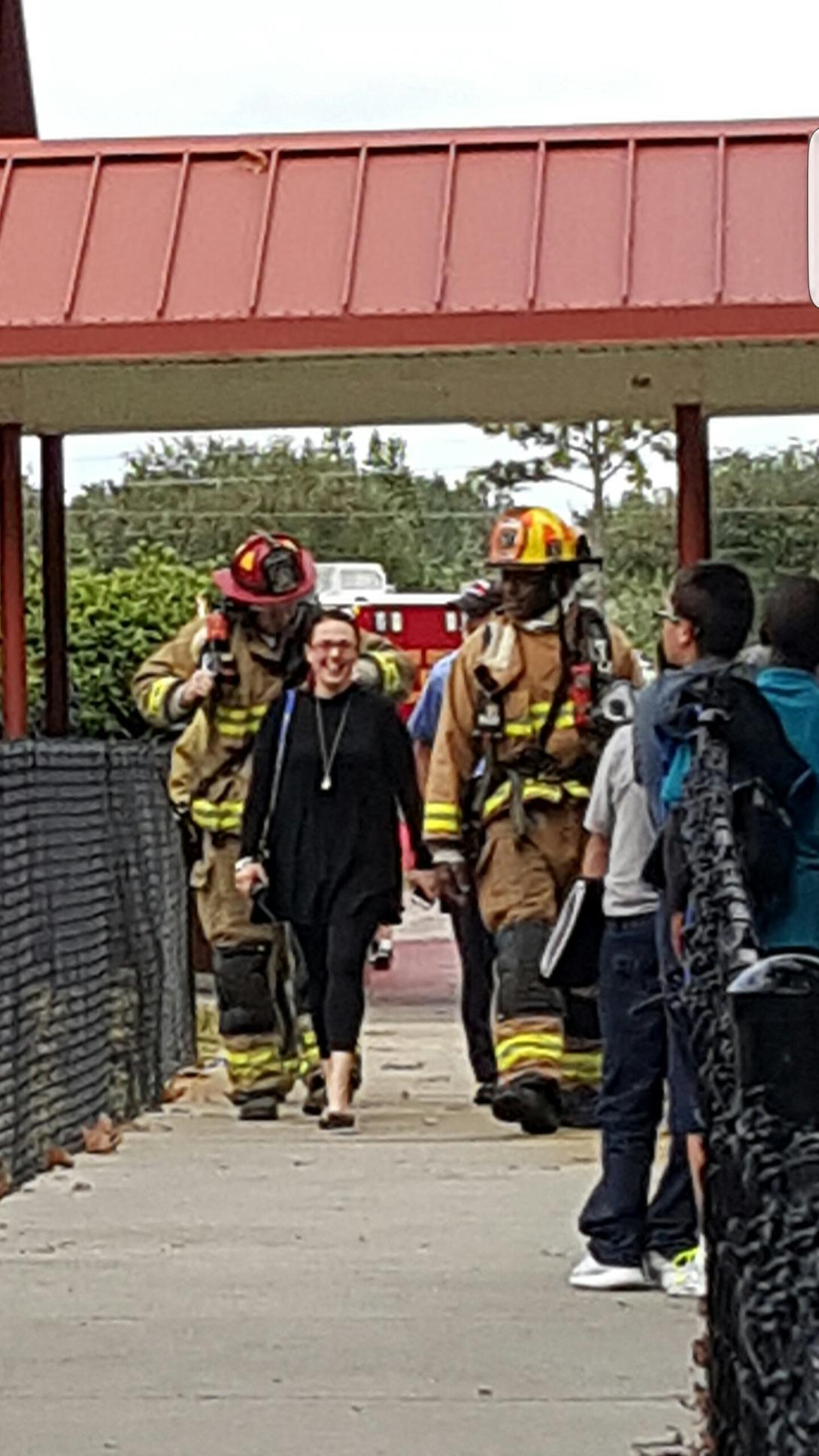 Your fire isn’t theirs, but their fire is yours
Leaders have 50,000 foot level view	
Employees don’t see that view 
Happy people who feel appreciated do more work than unhappy people who feel unvalued
 Workers who feel valued become intrinsically engaged with their work communities
When have you played with fire?
Think of a time when a boss or leader left you feeling unheard, unanswered, or unimportant

Think of a time when you may have done that as a boss or a leader
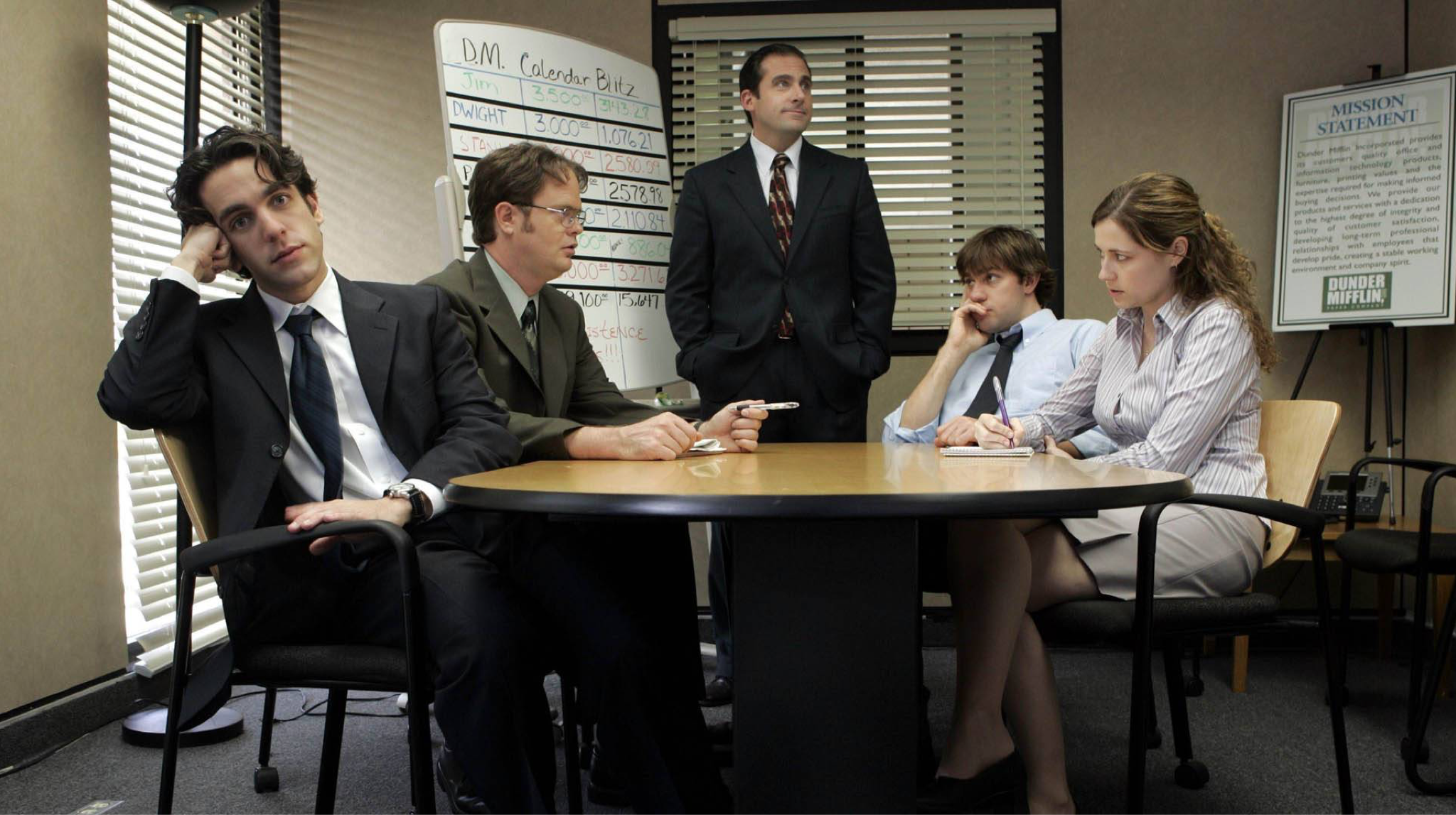 Questions?
Resources
https://www.forbes.com/sites/victorlipman/2016/10/25/the-most-important-leadership-attribute-new-study-has-clear-answer/#6334f3304df2
https://www.forbes.com/sites/forbescoachescouncil/2018/02/26/is-a-lack-of-follow-through-costing-you-credibility-four-steps-to-protect-the-perception-of-your-leadership/#3064574462ba
https://files.eric.ed.gov/fulltext/ED407024.pdf
https://dc.etsu.edu/cgi/viewcontent.cgi?referer=https://www.google.com/&httpsredir=1&article=2468&context=etd
https://www.psychotherapynetworker.org/blog/details/1004/bren%C3%A9-brown-on-vulnerability-as-a-crucial-strength